Тема:
НДС: НЮАНСЫ
Наставник:  ЧЕРЕПАНОВ ДМИТРИЙ
НДС при УСН
С 1 января 2025 года плательщики УСН (ИП и ЮЛ), являются плательщиками НДС
ДОХОД
до 60 млн. руб. (включительно)
АУСН
более 60 млн. руб.
Реализация подакцизных товаров
НЕТ ОБЯЗАННОСТИ
 п.1 ст.145
ОСВОБОЖДЕНИЕ
 п.1 ст.145
ОБЯЗАНЫ 
п.3 ст.145
АВТОМАТИЧЕСКИ
Уведомление об использовании права на освобождение не представляется (п.2 ст.145)
1
[Speaker Notes: ЕСХН ? Тоже 5/7 или только общий ндс]
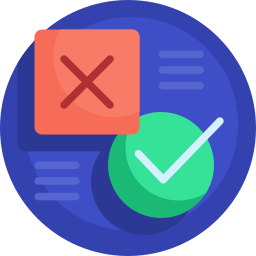 ПРИМЕНЕНИЕ СПЕЦИАЛЬНЫХ 
СТАВОК НДС
ОСВОБОЖДЕНИЕ
от НДС
В целях применения ст.145 НК РФ выручка определяется по операциям облагаемым НДС
Постановление Президиума ВАС РФ от 27.11.12 
№ 10252/12
Письмо ФНС от 12.05.2014 
№ ГД-4-3/8911@
ПЕРЕХОД НА ОСНО
ОПРЕДЕЛЕНИЕ ДОХОДА
60
НЕ ПРИМЕНИМО
МЛН.РУБ.
450
250
МЛН.РУБ.
МЛН.РУБ.
ОСОБЕННОСТИ ОПРЕДЕЛЕНИЯ ДОХОДА:
- при совмещении с Патентом рассчитывается совокупный доход;
- не учитывается доходы положительной курсовой разницы (п.11 ч.2 ст. 250 НК);
- не учитывается доходы в виде субсидий (признаваемые в порядке  п.4.1 ст.271 НК РФ) при безвозмездной передаче в государственную или муниципальную собственность.
[Speaker Notes: В период УСН Учитывается именно доход по УСН, а не НБ по НДС !!! Учет льготных операций]
ОБЯЗАННОСТИ по НДС
1
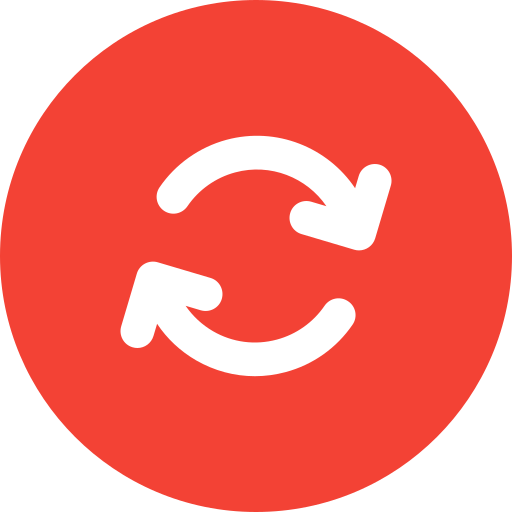 Облагать операции НДС и уплачивать налог
НК РФ
2
Выставление счетов-фактур
3
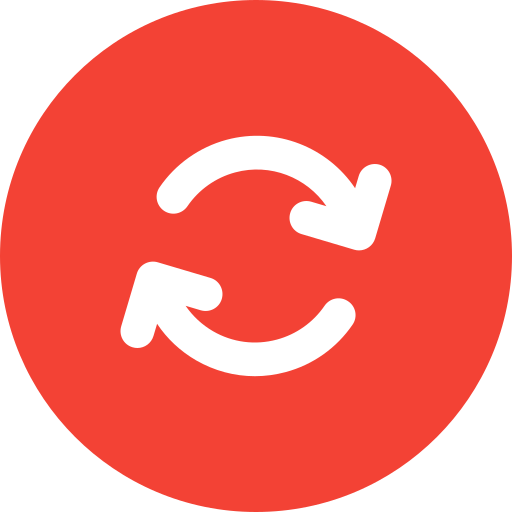 ПП № 1137 от 26.12.2011
Ведение книги продаж
4
Ведение книги покупок
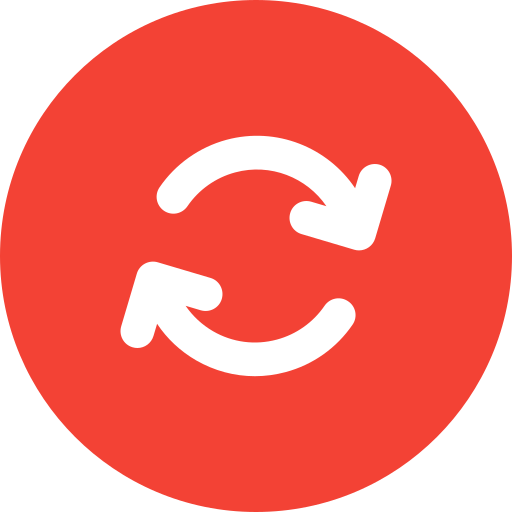 ПРИКАЗ ФНС 
№ ММВ-7-3/558@ от 29.10.2014
5
Представление НД 
в электронном виде
60
СТАВКИ НДС при УСН
МЛН.РУБ.
450
250
СПЕЦИАЛЬНЫЕ
5%
7%
МЛН.РУБ.
МЛН.РУБ.
ОСВОБОЖДЕНИЕ
от НДС
ПЕРЕХОД НА ОСНО
абз.3 п.5 ст.145 НК РФ
пп.1 п.8 ст.164 НК РФ
пп.2 п.8 ст.164 НК РФ
С 1 числа месяца СЛЕДУЮЩЕГО за месяцем превышения
С 1 числа месяца 
В КОТОРОМ произошло превышение
ПЛАТЕЛЬЩИКИ ОБЯЗАНЫ ПРИМЕНЯТЬ СПЕЦИАЛЬНЫЕ СТАВКИ в ТЕЧЕНИЕ  12 КВАРТАЛОВ
(абз.1 п.9 ст. 164 НК РФ)
«РЕЖИМЫ» НДС ПРИ УСН
более 450 млн.
до 60 млн.
более 60 млн.
ОСВОБОЖДЕНИЕ
ДА
НЕТ
НЕТ
СПЕЦСТАВКИ (5% / 7%)
НЕТ
ПРАВО
НЕТ
ОБЯЗАННОСТЬ
ОБЩИЕ СТАВКИ (10%, 20%)
НЕТ
ПРАВО
ОБЯЗАННОСТЬ
12 ПЕРИОДОВ
СПЕЦСТАВКИ (5% / 7%)
До 60 млн. за год
ОСВОБОЖДЕНИЕ
БОЛЕЕ 450 млн. в периоде
<= 60 млн.
> 60 млн.
ОБЩИЕ СТАВКИ (10%, 20%)
До 60 млн. за год
от 60 до 450 млн. за год
с любого квартала
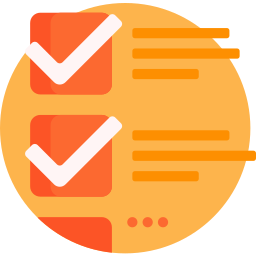 0%, 10%, 20%
ОБЩИЕ СТАВКИ  ОБЯЗАТЕЛЬНЫЕ  К ПРИМЕНЕНИЮ при УСН
1
2
3
4
Выставлен СФ с основной ставкой
Налоговый агент по НДС
ЧАСТЬ операции по ставке 0%
Ввоз товара в РФ
п. 5 ст. 173 НК РФ
из 3-х стран
экспорт
Приобретение товаров, работ, услуг (в т.ч. электронных) у иностранцев
из ЕАЭС
международные перевозки
пп. 4 п. 1 ст. 146 НК РФ
услуги (работы) при экспорте
п. 1–2 ст. 161; п. 10.1 ст. 174 НК РФ
реализация ТРУ дипломатическим и международным организациям
Приобретение или аренда гос. и муниципал. имущества
абз. 1 и 4 п. 3 ст. 161 НК РФ
пп.1-1.2, 2.1-3.1, 7 и 11 п.1 ст.164 НК РФ
Приобретение вторсырья (металлолом, макулатура, шкуры)
ОСВОБОЖДЕНИЕ
ст. 149
п. 8 ст. 161; п. 3.1 ст. 166 НК РФ
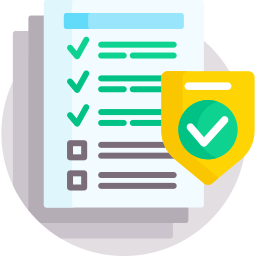 и др.
НДС. ФОРМАТЫ
ЖУРНАЛ 
ВЫСТАВ. / ПОЛУЧ.
КНИГИ 
ПОКУПОК / ПРОДАЖ
СФ / УПД
ВСЕГДА В  ЭЛЕКТРОННОМ ВИДЕ ПРИ РЕАЛИЗАЦИИ ПРОСЛЕЖИВАЕМОГО ТОВАРА: ст. 169 НК РФ
Приказ ФНС России
от 19.12.2023 № ЕД-7-26/970
Приказ ФНС России от 08.06.2021 № ЕД-7-26/547@
Приказ ФНС России 
от 03.02.2025 № ЕД-7-26/69@
Вступает в силу 01.07.2025
ИЗМЕНЕНИЙ НЕТ
Приказ ФНС России от 15.11.2024 
№ ЕД-7-26/1032@
ВОЗВРАТ ТОВАРА или ОБРАТНАЯ РЕАЛИЗАЦИЯ:  Письмо Минфина от 20.08.2021 №03-03-06/1/67181
ПРИМЕНЯЕТСЯ:
начиная с 01.04.2025
+ уточнение Письмо ФНС России 
от 26.03.2025 № ЕА-4-26/3241@
начиная с 01.04.2025 с учетом Письма ФНС России 
от 18.03.2025 № ЕА-4-26/2905@
УТОЧНЕНИЯ: ИСФ / КСФ
НАЛОГОВАЯ ДЕКЛАРАЦИЯ НДС
ФОРМА И ФОРМАТ:
Приказ ФНС России от 5 ноября 2024 г. № ЕД-7-3/989
ПРИМЕНЯЕТСЯ:
начиная с 1 квартала 2025 года
Новые коды операций:
Показатели под спец.ставки (Разделы 3 и 9)
- 1010839 - майнинг цифровой валюты
- 1010840 - реализация цифровой валюты
- 1010836 - реализация товаров ЕАЭС через 
                   маркетплейсы
- 1011225 - реализация туроператорам турпродукта
- 1011228 - оператор платформы цифрового рубля
- 1011722 - реализация ФЛ и банками цифровых прав
GUID электронной доверенности (Титульный лист)
операторы информсистем при реализации ТРУ в РФ иностранными лицами в счет выкупа цифровых прав (Раздел 2)
организации (кроме банков), которые приобрели у физлиц (банков) цифровые права (Раздел 2)
КВО при заполнении (Раздел 12)
СРОКИ НДС
Уведомление о предстоящей блокировке
2025
01.04
25.04
28.04
28.06
29.05
28.05
12.05
СРОК УПЛАТЫ НДС – 1/3 от суммы налога. Обеспечить положительное сальдо.
НАЧАЛЬНЫЙ СРОК ПРЕДСТАВЛЕНИЯ НД за 1 квартал 2025 года
ПРЕДЕЛЬНЫЙ СРОК ПРЕДСТАВЛЕНИЯ НД за 1 квартал 2025 года
ст. 174 НК РФ
ст. 76 НК РФ
СРОК БЛОКИРОВКИ Р/С за НЕПРЕДСТАВЛЕНИЕ НД за 1 квартал 2025 года
ст. 88 НК РФ
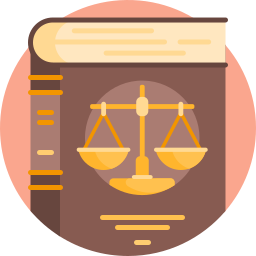 п.8 ст.145 НК РФ
с учетом изменений №176-ФЗ от 12.07.2024
ВЫЧЕТЫ по НДС при УСН
Организации и индивидуальные предприниматели, применяющие УСН и начавшие исполнять обязанности налогоплательщика, применяющего специальные налоговые ставки по НДС, а также ставку 0% по НДС, к вычету не принимают в случае использования этих товаров (работ, услуг).
ПРАВОМЕРНЫЕ ВЫЧЕТЫ: «ТЕХНИЧЕСКИЕ» 
- Восстановление ранее исчисленного НДС по авансу (при отгрузке)
- Возврат товара / аванса
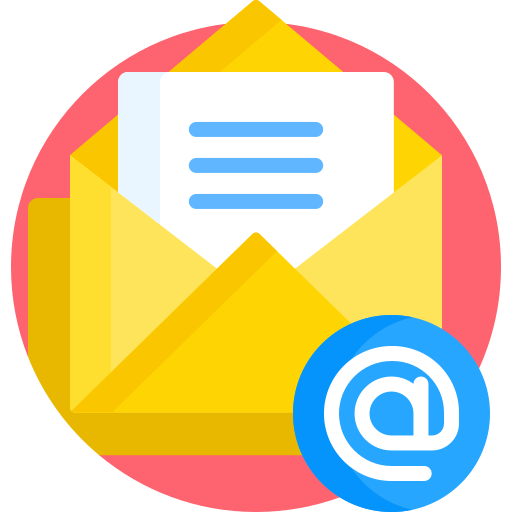 Письмо ФНС от 22.08.2024 № СД-4-3/9631@
(позиция службы в адрес Минфина)
ПЕРЕНОС ВЫЧЕТА ПО НДС
ПРАВО НА ВЫЧЕТ (ст. 171 и 172 НК РФ):
Покупка предназначена для облагаемой НДС операции
Покупка принята на учет
Покупка оформлена счет-фактурой
Не применяются спецставки (для УСН)
ПРАВО НА ПЕРЕНОС ВЫЧЕТА (п.1.1 ст. 172 НК РФ):
Вычет «входной» и «ввозной» 
по п.2 ст.171 при:
В пределах трех лет после принятия на учет
Трехлетний срок для переноса вычета НДС на дни сдачи НД не продлевается
приобретении ТРУ
приобретении ОС и НМА
ввозе товаров в Россию
экспорте несырьевых товаров
ПЛЕНУМ ВАС РФ ОТ 30.05.2014 № 33
В ДОГОВОРАХ - ОПРЕДЕЛЕННОСТЬ
НДС исчисляется:
1
2
ОПЛАТА в счет предстоящих поставок (Аванс)
Реализация (поставка)
ПОСТАВЩИК:
Поставщик уплачивает НДС из собственных средств выделяя налог из цены контракта по расчетным ставкам
ПОСТАНОВЛЕНИЕ ПЛЕНУМА ВАС от 30.05.2014 № 33
УСН + НДС
УСН
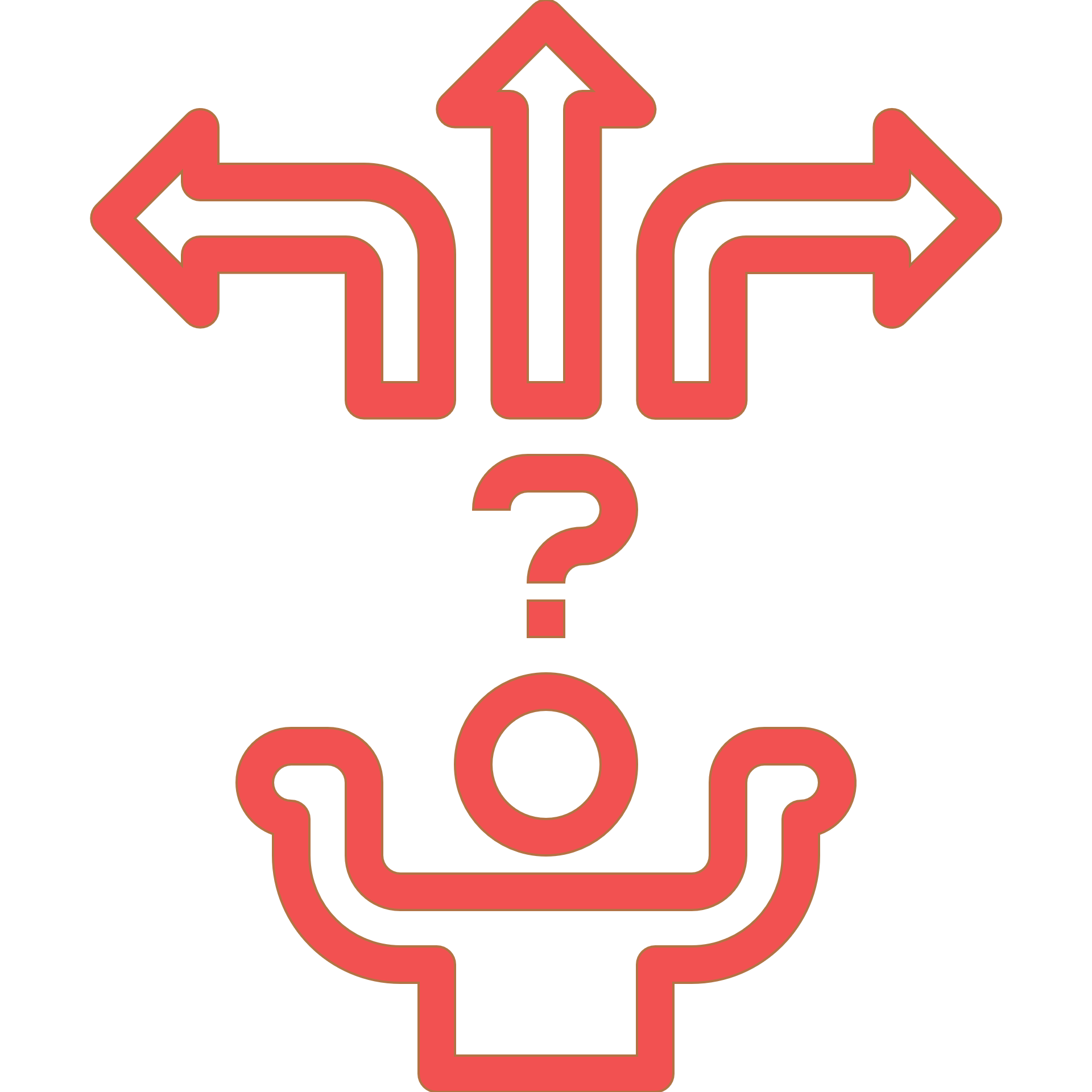 2024
2025
2025
Изменение цены контракта. Покупатель доплачивает поставщику НДС по необходимой ставке 
ОПРЕДЕЛЕНИЕ ВС от 04.04.2024 № 305-ЭС23-26201
Аванс
Поставка
С НДС
Оплата
Поставка
БЕЗ НДС
НДС В ДОГОВОРАХ - ОПРЕДЕЛЕННОСТЬ
ПОСТАНОВЛЕНИЕ ПЛЕНУМА ВАС ОТ 30.05.2014 № 33
Сумма налога, предъявляемая покупателю, должна быть учтена при определении окончательного размера указанной в договоре цены и выделена в расчетных и первичных учетных документах, счетах-фактурах отдельной строкой. При этом бремя обеспечения выполнения этих требований лежит на продавце как НП, обязанном учесть такую операцию по реализации при формировании налоговой базы и исчислении подлежащего уплате в бюджет налога по итогам соответствующего налогового периода.
В связи с этим, если в договоре нет прямого указания на то, что установленная в нем цена не включает в себя сумму налога и иное не следует из обстоятельств, предшествующих заключению договора, или прочих условий договора, судам надлежит исходить из того, что предъявляемая покупателю продавцом сумма налога выделяется последним из указанной в договоре цены, для чего определяется расчетным методом (пункт 4 статьи 164 Кодекса).
ОПРЕДЕЛЕНИЕ ВЕРХОВНОГО СУДА ОТ 04.04.2024 № 305-ЭС23-26201
Поскольку НДС является косвенным налогом, дополнительным к цене продаваемых товаров (работ, услуг), имущественных прав и, соответственно, эту цену увеличивает, бремя его уплаты фактически ложится не на поставщиков (исполнителей), а на покупателей (заказчиков). 
Тем самым, освободить продавца (исполнителя) от бремени НДС, подлежащего уплате в бюджет в связи с исполнением договора.
Таким образом, если совершаемые между участниками оборота операции становятся облагаемыми вследствие изменения законодательства, то по общему правилу цена, по которой оплачивается исполнение договора, не включавшая в себя НДС, должна быть увеличена на сумму налога в силу закона (пункт 1 статьи 424 ГК РФ, пункт 1 статьи 168 НК РФ), за исключением случаев, когда иные гражданско-правовые последствия изменения условий налогообложения будут предусмотрены нормативными правовыми актами или иное соглашение о размере цены, включающей в себя налог, не будет достигнуто между сторонами.
ИЗМЕНЕНИЯ для НП по «общему порядку» НДС
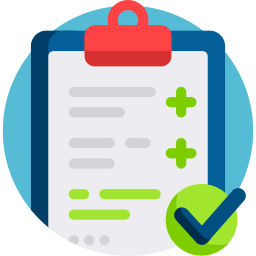 Вычеты от поставщиков на УСН по счетам-фактурам со специальными ставками – в общем порядке
Налоговые агенты: Налогоплательщики-продавцы, применяющие при реализации товаров, указанных в абзаце первом пункта 8 ст. 161 НК РФ (сырых шкур животных, лома и отходов черных и цветных металлов, алюминия вторичного и его сплавов, а также макулатуры), налоговые ставки, указанные в пункте 8 статьи 164 НК РФ, В ДОГОВОРЕ, первичном учетном документе указывают налоговую ставку 5 либо 7 процентов.
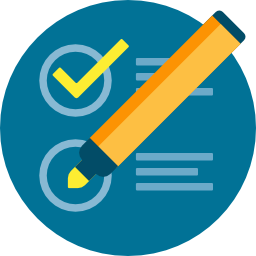 ОБЫЧНЫЙ ПОРЯДОК
ЗАЯВИТЕЛЬНЫЙ ПОРЯДОК
ВОЗМЕЩЕНИЕ НДС

РИСКИ (в т.ч. расхождения)
СРОК: Заявление 5 дней + 7 дней
СИСТЕМНОСТЬ ВОЗМЕЩЕНИЯ
ЗАЯВЛЕНЫ ЛЬГОТЫ или 0%
Право на применение (п.2):
176 и 176.1 НК РФ
Сумма налогов за 3 года более 2 млрд. руб. 
Банковская гарантия
Резиденты ТОР с ДП
Резиденты порта Владивосток с ДП
Договора поручительства (ДП)
Налоговый мониторинг
Производители вакцин профилактики Ковид
Сумма налогов за год больше суммы возмещения
СРОК КНП

1 месяц
2 месяца
3 месяца
Не выявлены
Выявлены
Не выявлены

Заявлено впервые
Устойчивые связи

Не заявлены / Регулярно

Эпизодически
ДОКУМЕНТЫ АДМИНИСТРИРОВАНИЯ
Письмо ФНС России от 05.02.2025 № СД-4-3/1064@
Обновленные КС
КС показателей по НД
КС по п. 5.3 ст. 174 
НД считается непредставленной
Приказ ФНС России от 25.05.2021 № ЕД-7-15-/519@
Идет разработка нового. Проект Письма.
КС по пп. 1 п. 5 ст. 11.3 
Блокировка начислений до окончания КНП
Приказ ФНС России  от 29.02.2024  №  ЕД-7-3/164@
Не требует изменений
ФОРМАТ АВТОТРЕБОВАНИЯ
Письмо ФНС России 
от 02.04.2025 № ЕА-4-15/3520@
ПРИКАЗ ФНС России 
от 16.12.2016 № ММВ-7-15/682@
ФОРМАТ ФОРМАЛИЗОВАННОГО ПОЯСНЕНИЙ ПОД АТ
РЕКОМЕНДОВАННЫЙ ФОРМАТ
ПРОДАВЕЦ
ПОКУПАТЕЛЬ
СОПОСТАВЛЕНИЕ С УЧЕТОМ СПЕЦСТАВОК
ПРОДАВЕЦ
ПОКУПАТЕЛЬ
КНИГА ПРОДАЖ
КНИГА ПОКУПОК
КНИГА ПРОДАЖ
КНИГА ПОКУПОК
РАСХОЖДЕНИЕ:  
- вида Разрыв (нет СФ в НД продавца)
- вида НДС (сумма НДС Покупателя БОЛЬШЕ суммы НДС Продавца)
ПРОДАВЕЦ
ПОКУПАТЕЛЬ
СПЕЦИАЛЬНЫЕ СТАВКИ НДС  (УСН)
ОБЩИЙ РЕЖИМ НДС
ОБЩИЙ РЕЖИМ НДС
ОБЩИЙ РЕЖИМ НДС 
(ОСНО + УСН)
х
СПЕЦ.СТАВКИ
СПЕЦ.СТАВКИ
КНИГА ПРОДАЖ
КНИГА ПОКУПОК
можно только технические
п.3 ст.170 НК РФ
АВАНСОВЫЙ НДС
Конституционной суд Российской Федерации Определение от 8 ноября 2018 г. № 2796-О
Письмо ФНС России от 23.05.2024 № СД-4-3/5790@
Если покупатель заявляет к вычету с перечисленной продавцу предоплаты НДС, то налог восстанавливается в том налоговом периоде, в котором суммы НДС по приобретенным товарам подлежат вычету. То есть это происходит после их принятия на учет при наличии счетов-фактур и первичных документов.
Восстановлению подлежат те суммы данного налога, определенные исходя из сумм платежей между контрагентами, которые по итогам налогового периода утрачивают авансовый характер, т.е. зачтены в счет фактически исполненных обязательств, а суммы налога, исчисленные налогоплательщиками с сумм полученной частичной оплаты, в счет которой в налоговом периоде товары не отгружались (работы не выполнялись, услуги не оказывались), вычетам в этом налоговом периоде не подлежат.
Например, в первом квартале покупатель перечислил продавцу предоплату в счет предстоящей поставки товаров и принял к вычету НДС, предъявленный последним по этой сумме. Товары отгружены продавцом во втором квартале, а приняты к учету покупателем – в третьем. НДС восстанавливаются покупателем в третьем квартале.
При этом не предполагается возможность изменения срока восстановления сумм налога на добавленную стоимость, принятого к вычету в отношении авансовых платежей, с переходом на налоговый период, следующий за налоговым периодом, в котором соответствующие гражданско-правовые обязательства были фактически исполнены.
п.3 ст.170 НК РФ
АВАНСОВЫЙ НДС
ПОКУПАТЕЛЬ   АТ   ПРОДАВЕЦ
                               КНП
ОБЯЗАННОСТЬ  ПРАВО
          РАЗДЕЛ 9  РАЗДЕЛ 8
НДС. РЕЕСТРЫ ПОД СТАВКУ 0%
ОБЯЗАТЕЛЬНЫЕ
НЕОБЯЗ.
ОФИС ЭКСПОРТЕРА
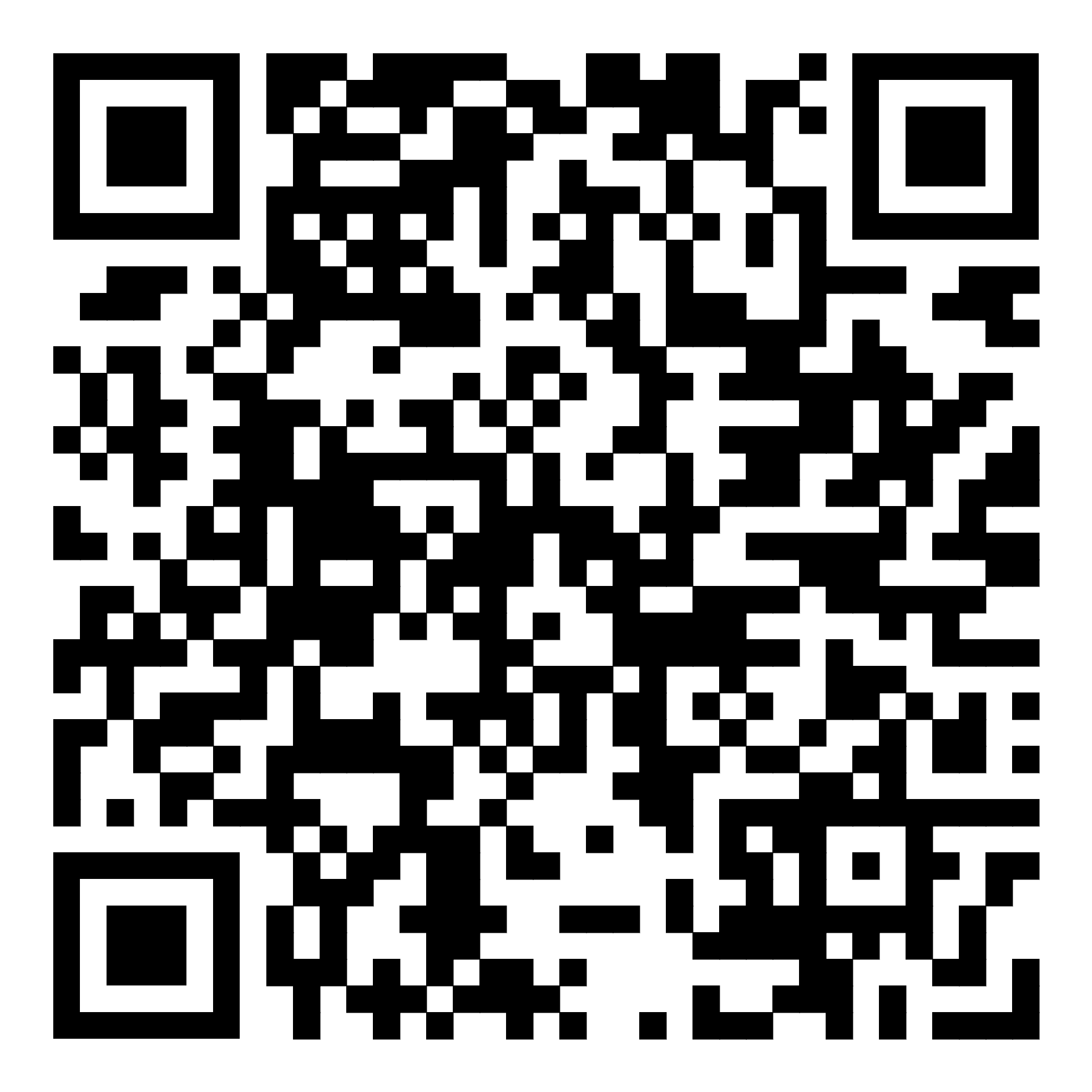 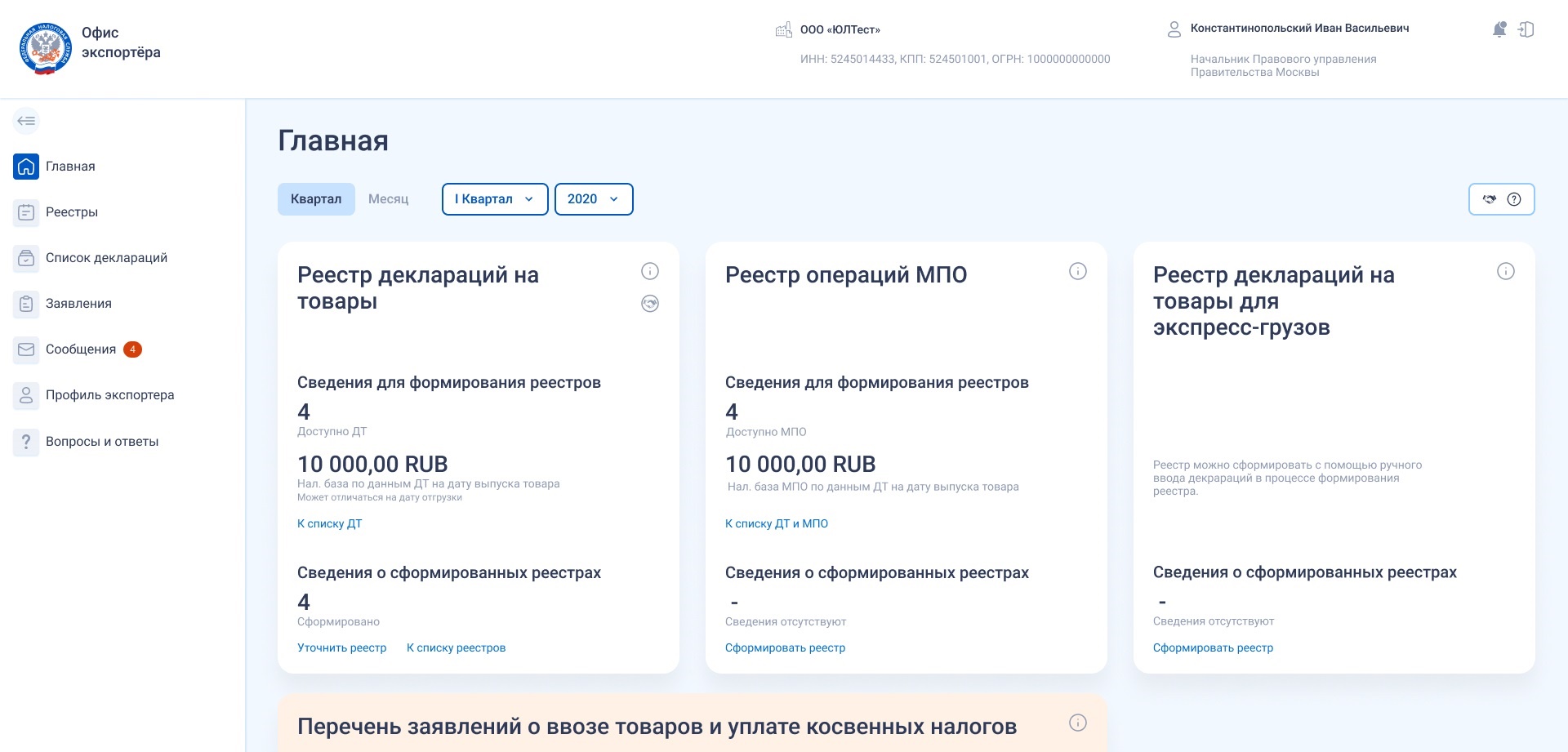 АКТУАЛЬНЫЕ ОБЛАСТИ КОНТРОЛЯ
СПАСИБО ЗА ВНИМАНИЕ!
[Speaker Notes: ЕСХН ? Тоже 5/7 или только общий ндс]